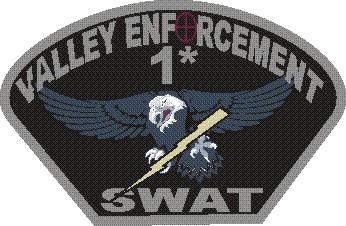 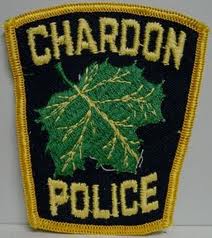 Introduction
Chardon Police Department Executive Lieutenant 

Valley Enforcement Group Swat Team
Commander (14yrs experience)

F.B.I National Academy class 231

Sergeant United States Army 1991-1997
1995  Soldier of the Year for entire U.S Army
Deployed in multiple hazardous duty areas
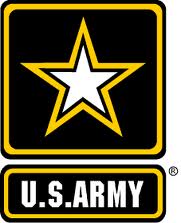 What is workplace violence?
Any act or threat of physical violence, harassment, intimidation, disruptive behavior occurring at the work site

Can involve employees, clients, customers, visitors, or family

Recognized as a specific category of violent crime calling for distinct response
Examples
threats
harassment
verbal abuse
 assault
murder
active shooter
Prevention
Appropriate precautions
Zero-tolerance policy covering everyone
Implement workplace violence prevention program



Physical security measures
Controlled access
Ask or act when you see a new person
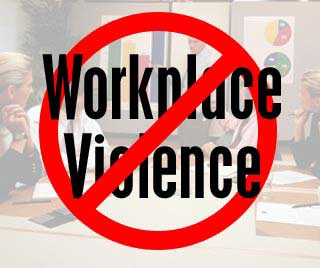 It will never happen here…
Prepare for the following
Active shooting
Law enforcement response
EMS response
Crime scene secured
Investigation	
Interview witnesses
Accountability
Clean up
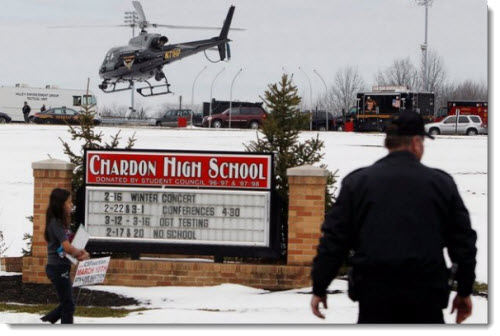 Active Shooter
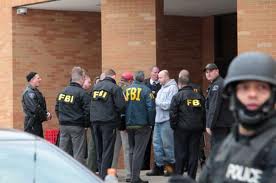 Be alert
Lockdown
Evacuate
Prepare to fight (barricade, move, scream, throw things, takedown)
Survivor attitude- Surprised should not mean defeated
How to be prepared
Planning and Preparation are key to Survival
Prepare like it will happen
Plan should include options on:
How to respond
How to report
Evacuation points
Victim notifications
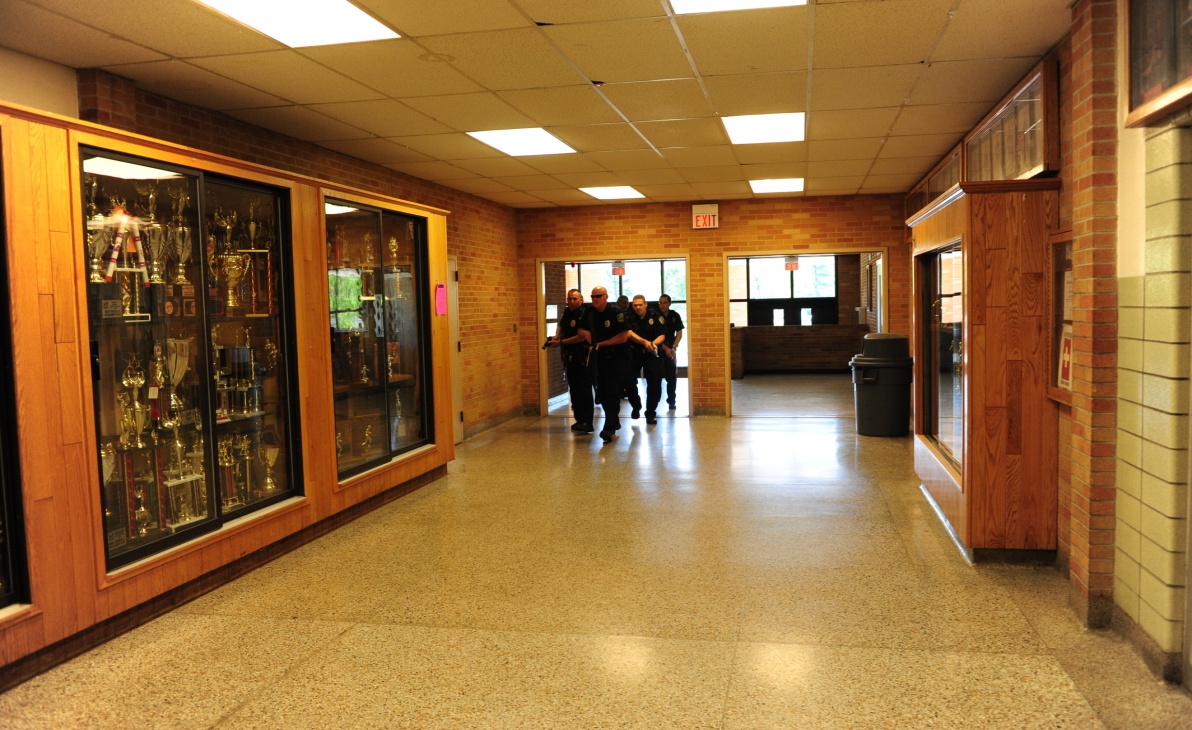 Practice, Train, Test Plan
Teach skills that interrupt the act of shooting accurately
Teach skills that will allow the targets to benefit from unknown advantages
Distance, time, movement, numbers

No perfect plan
We cannot stop all events, but we need to have a general knowledge of how to deal with it
Questions?
Lt. Troy Duncan
tduncan@chardon.cc
440-286-6123
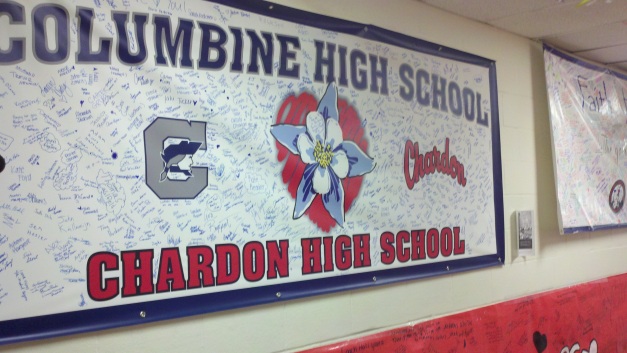